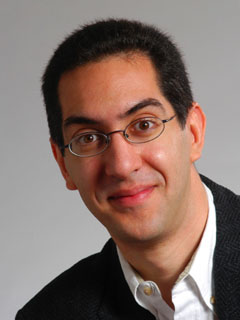 inst.eecs.berkeley.edu/~cs61c UCB CS61CGreat Ideas in Computer Architecture(aka Machine Structures)
Lecture 40 – Summary & Goodbye
Lecturer SOE Dan Garcia
Human Brain Is Limiting Global Data Growth
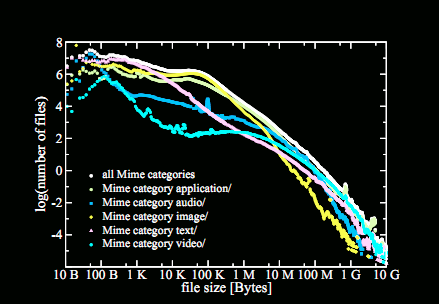 “Evidence has emerged that the brain's capacity to absorb information is limiting the amount of data humanity can produce”
EPA for CS61C Surveys (see Piazza)
Register your iclickers!
www.technologyreview.com/blog/arxiv/27379/
6 Great Ideas in Computer Architecture
Abstraction(Layers of Representation/Interpretation)
Moore’s Law
Principle of Locality/Memory Hierarchy
Parallelism
Performance Measurement & Improvement
Dependability via Redundancy
2
CS61C
We learned Old-School “Machine Structures”
Application (ex: browser)
Operating
Compiler
System
(Mac OSX)
Software
Assembler
Instruction Set
 Architecture
Hardware
Processor
Memory
I/O system
Datapath & Control
Digital Design
Circuit Design
transistors
Coordination of many levels (layers) of abstraction
…and New-School Machine Structures(It’s a bit more complicated!)
Software        Hardware
Project 2
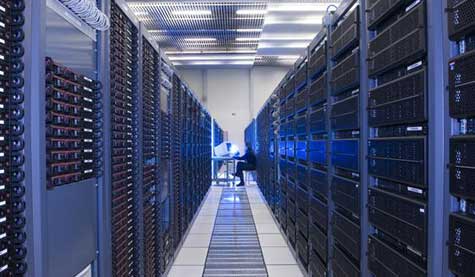 Parallel Requests
Assigned to computer
e.g., Search “CS61C”
Parallel Threads
Assigned to core
e.g., Lookup, Ads
Parallel Instructions
>1 instruction @ one time
e.g., 5 pipelined instructions
Parallel Data
>1 data item @ one time
e.g., Add of 4 pairs of words
Hardware descriptions
All gates functioning in parallel at same time
Project 1
SmartPhone
Warehouse Scale Computer
Project 3
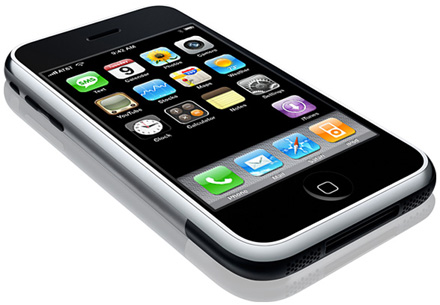 HarnessParallelism &
Achieve HighPerformance
Project 4
Computer
…
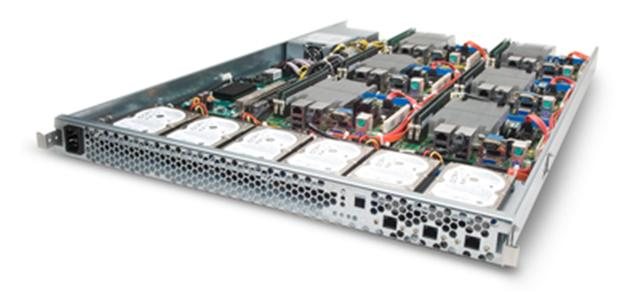 Core
Core
Memory               (Cache)
Input/Output
Core
Functional
Unit(s)
Instruction Unit(s)
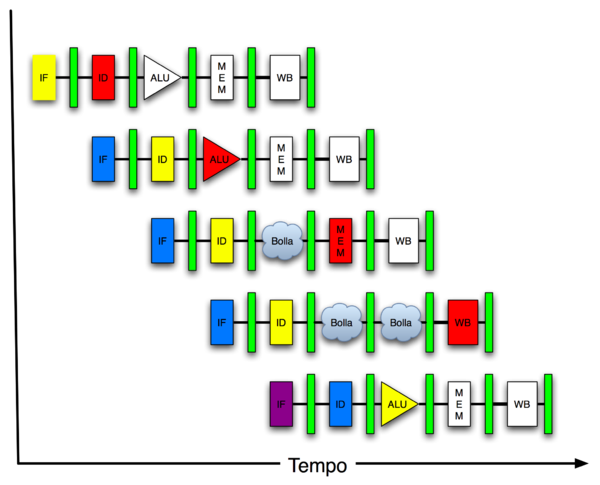 A3+B3
A2+B2
A1+B1
A0+B0
Main Memory
Logic Gates
We made HW/SW contact!
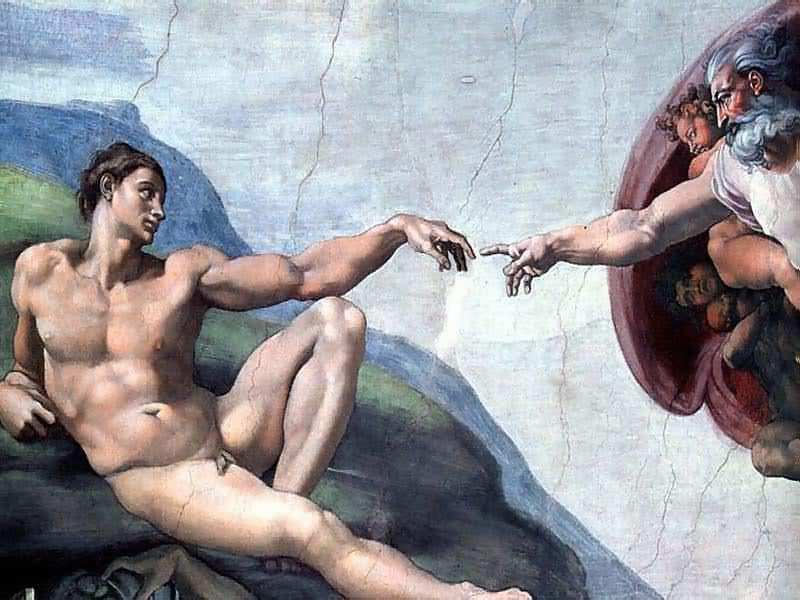 temp = v[k];
v[k] = v[k+1];
v[k+1] = temp;
High Level Language Program (e.g., C)
Compiler
lw	  $t0, 0($2)
lw	  $t1, 4($2)
sw	  $t1, 0($2)
sw	  $t0, 4($2)
Assembly  Language Program (e.g.,MIPS)
Assembler
Machine  Language Program (MIPS)
0000 1001 1100 0110 1010 1111 0101 1000
1010 1111 0101 1000 0000 1001 1100 0110 
1100 0110 1010 1111 0101 1000 0000 1001 
0101 1000 0000 1001 1100 0110 1010 1111
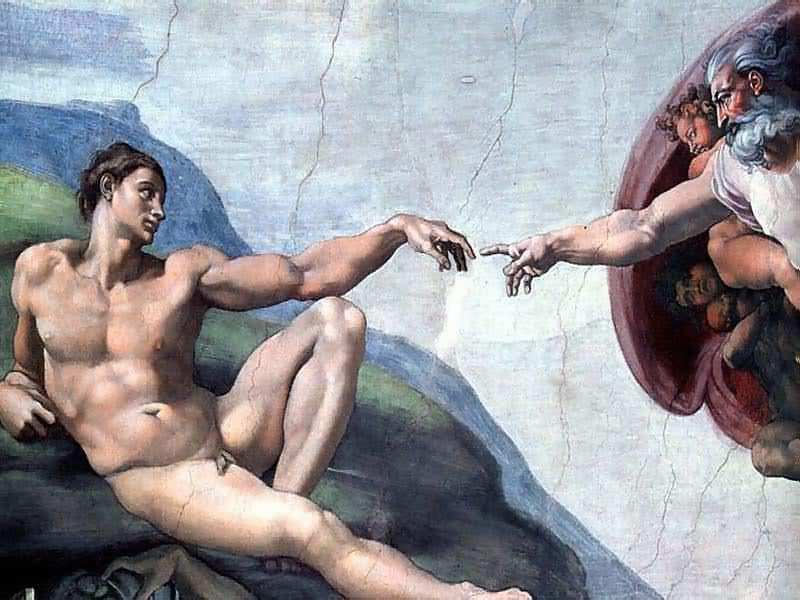 Machine Interpretation
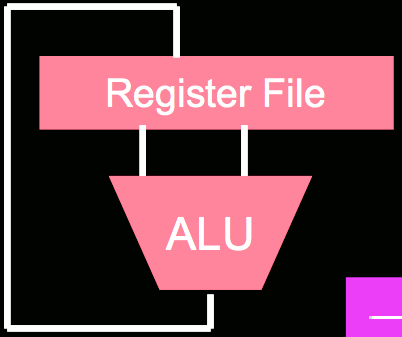 Hardware Architecture Description (e.g., block diagrams)
Architecture Implementation
Logic Circuit Description(Circuit Schematic Diagrams)
Upcoming Calendar
Administrivia: Become active!
Final Exam details
Only bring pen{,cil}s, two 8.5”x11” handwritten sheets (writing on both sides) + green sheet. 
Leave backpacks, books, calculators home!
Everyone must take ALL of the final!
If you did well in CS3 or 61[ABC] (B or above) and want to be on staff?
Usual path: Lab Assistant  Reader  TA 
LA: sign up w/Jenny Jones (jennyj@eecs) before 1st week
Reader/TA forms: www.cs/~juliea/
I strongly encourage anyone who gets an B or above in the class to follow this path…
Taking advantage of Cal Opportunities
“The Godfather answers all of life’s questions”– Heard in “You’ve got Mail”
Why were we the #2 Univ in the WORLD?
Research, reseach, research!
Whether you want to go to grad school or industry, you need someone to vouch for you!
…as is the case with the Mob
Techniques
Find out what you like, do lots of web research (read published papers), hit OH of Prof, show enthusiasm & initiative
http://research.berkeley.edu/
http://researchmatch.heroku.com/
So says the 2004 ranking from the “Times Higher Education Supplement”
Dan’s Research Projects
CS Illustrated




Ensemble
Improve CS10/Snap!




Improve codepath
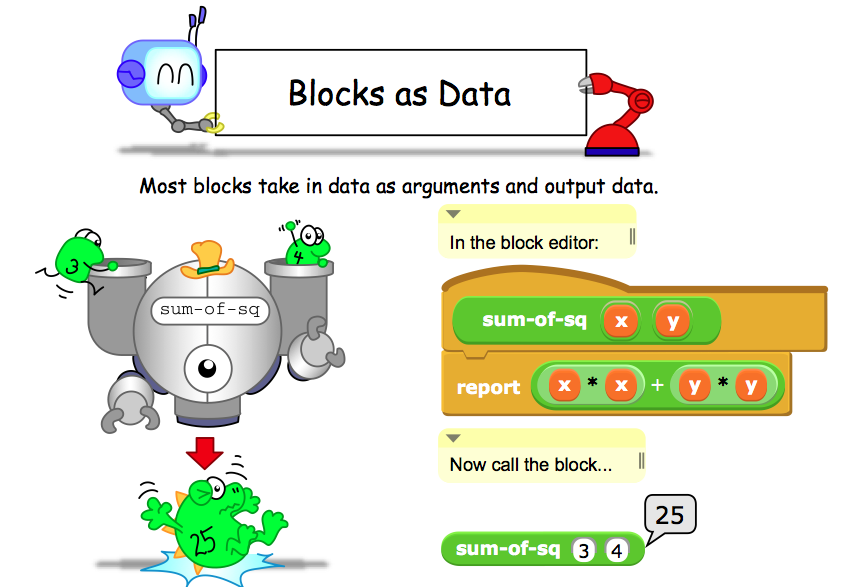 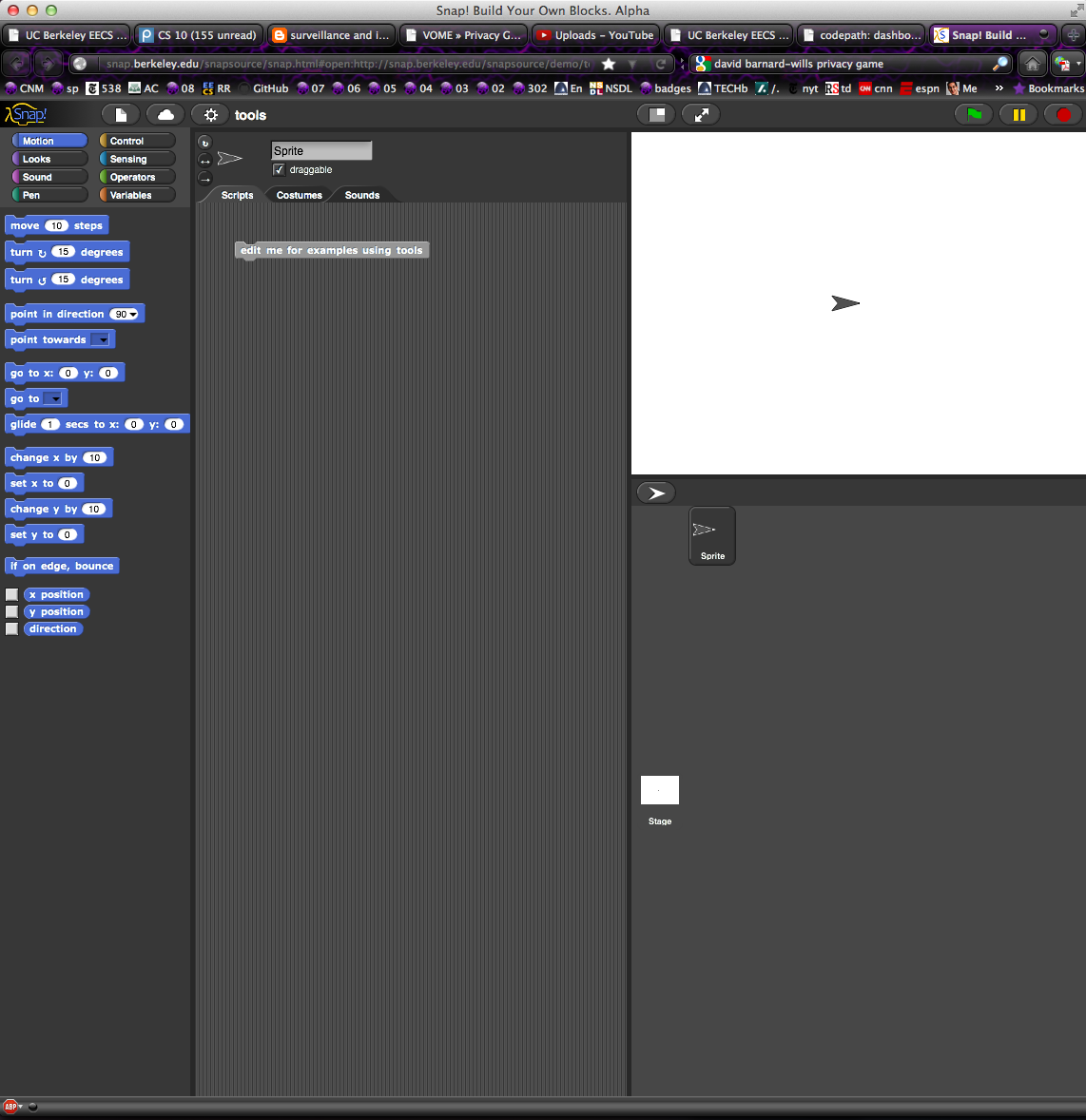 edX!
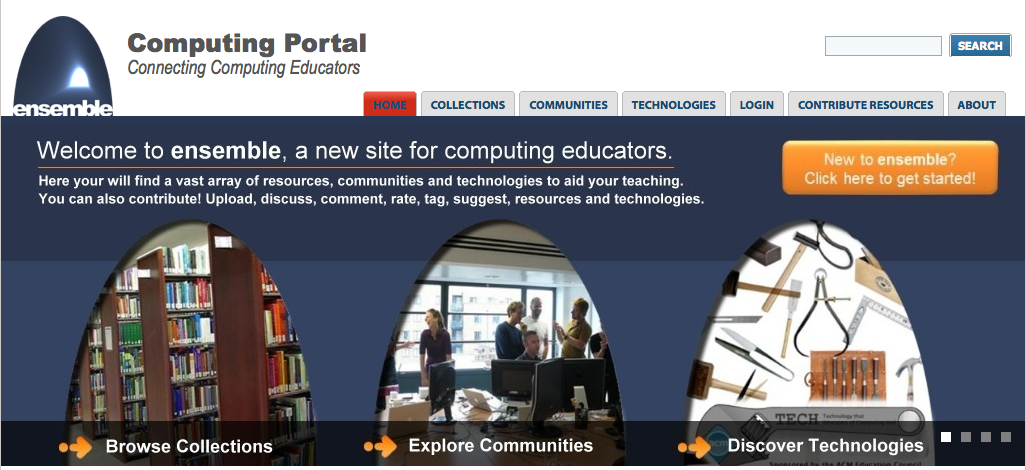 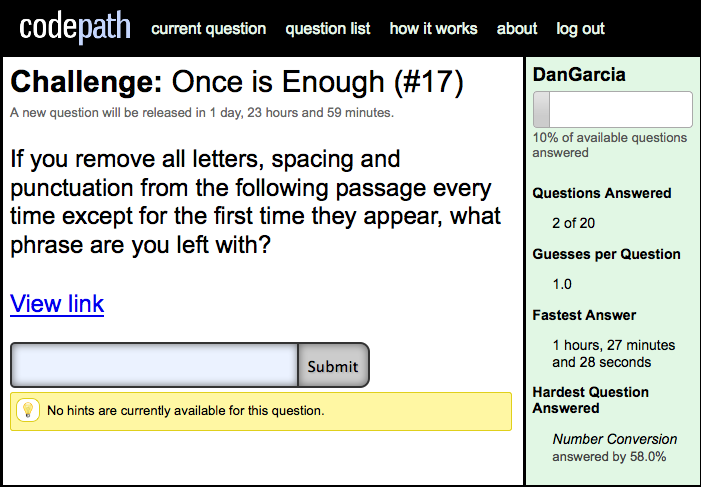 Opportunities Fall 2013
CS150 (Digital Systems Design Techniques) 
If you liked SDS, this is a great follow-on course!
CS9 Series (Learn another computer language) 
I recommend Python (CS9H), Unix (CS9E), C++ (CS9F)
GamesCrafters (Game Theory R & D) 
Develop SW, analysis on 2-person games of no chance. (e.g., go, chess, connect-4, nim, etc.)
Req: Game Theory / SW Interest
MS-DOS X (Mac Student Developers)
Learn to program Macintoshes. 
Req: Interest. Owning a mac helps, not required.
Taught as a DeCal by MS-DOS X veterans
UCBUGG (Recreational Graphics)
Develop computer-generated images, animations. 
Req: 3D interest
Taught as a DeCal by UCBUGG veterans
Review: 5 components of any Computer
In the future, what’ll be the most importantcomputer component?
Computer
Devices
Processor
Input
Control
(“brain”)
Memory
Control
Datapath
Memory
Input
Output
Datapath(“brawn”)
Output
[Speaker Notes: That is, any computer, no matter how primitive or advance, can be divided into five parts:
1. The input devices bring the data from the outside world into the computer.
2. These data are kept in the computer’s memory  until ...
3. The datapath request and process them.
4. The operation of the datapath is controlled by the computer’s controller.
All the work done by the computer will NOT do us any good unless we can get the data back to the outside world. 
 5. Getting the data back to the outside world is the job of the output devices.

The most COMMON way to connect these 5 components together is to use a network of busses.]
Peer Instruction Opinion
“Forget cloning. Forget TVs on your wrist watch. The biggest invention of the next 100 years will be the ability to directly connect your brain to a machine, aka wet computing.” – Dan Garcia
A macaque monkey at Duke University can already control a robotic arm with thought.
DARPA interested for mind-control robots & flying
Virtual Reality achieved with proper I/O interfacing…
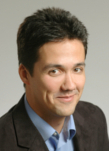 Jose Carmena, UCB EECS ProfResearch: Brain-Machine Interfacewww.eecs.berkeley.edu/~carmena/
Penultimate slide: Thanks to the staff!
TAs
Head TA Justin Hsia
Paul Ruan
Alan Christopher
Sagar Karandikar
Sung Roa Yoon
Zachary Bush
Readers
Anirudh Garg
Joyjit Daw
Kevin Lee 
Stephen Chen
Thanks to all the former CS61C instructorswho have added to these notes…
The Future for Future Cal Alumni
What’s The Future?
New Millennium
Ubiquitous & Quantum Computing, Nanotechnology, 10 M “volunteer” CPUs, the Parallel revolution...
Rapid Changes in Technology, Post-PC Era!
World’s 2nd Best Education
Never Give Up!
“The best way to predict the future is to invent it” – Alan Kay
The Future is up to you!